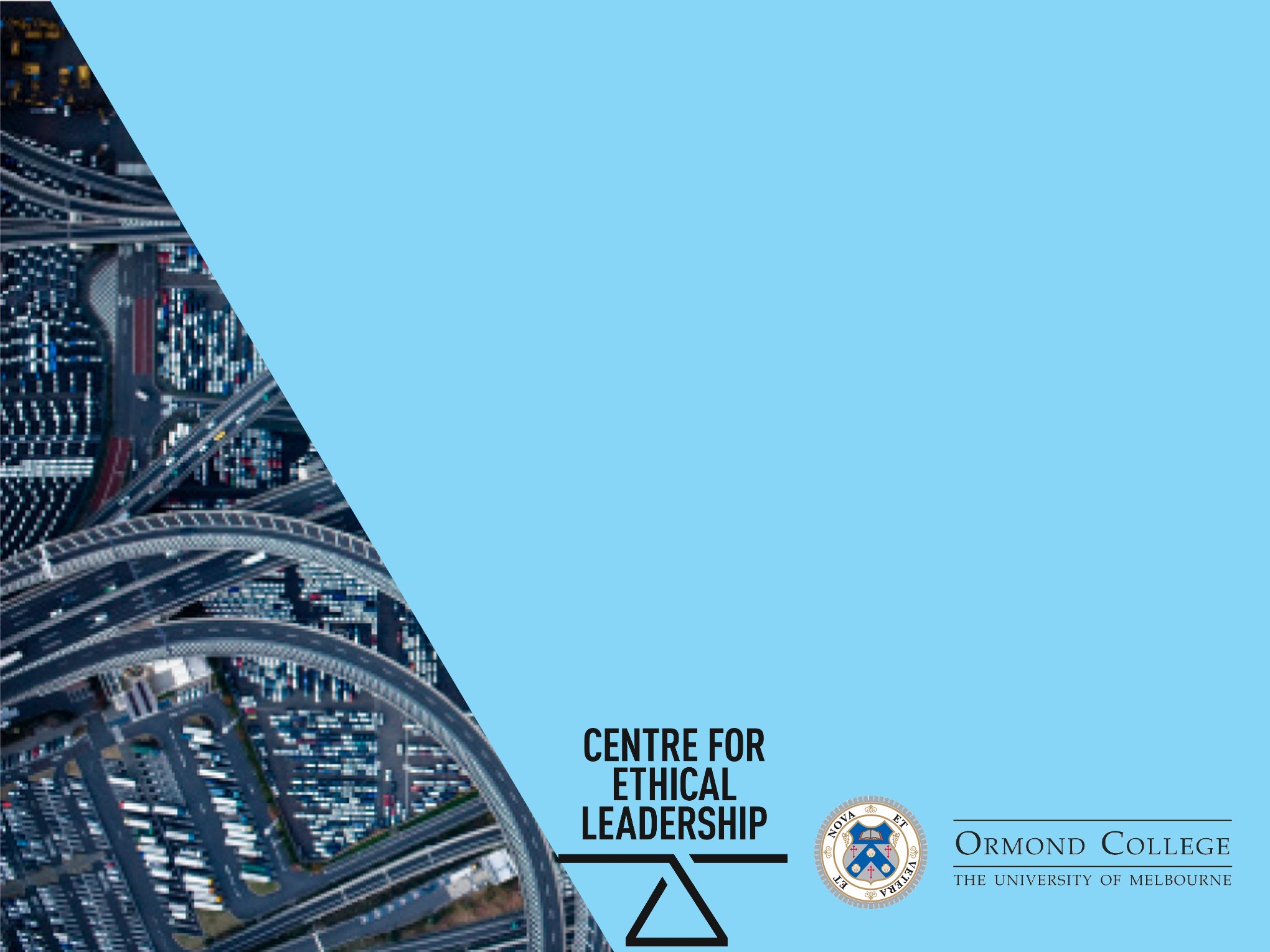 Harmful Workplace Experiences and Women’s Occupational Wellbeing
Victor Sojo, Robert Wood & Anna Genat

June, 2015
Melbourne School of Psychological Sciences
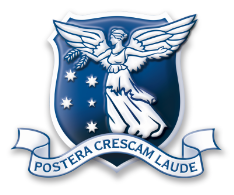 Harmful Workplace Experiences and Gender
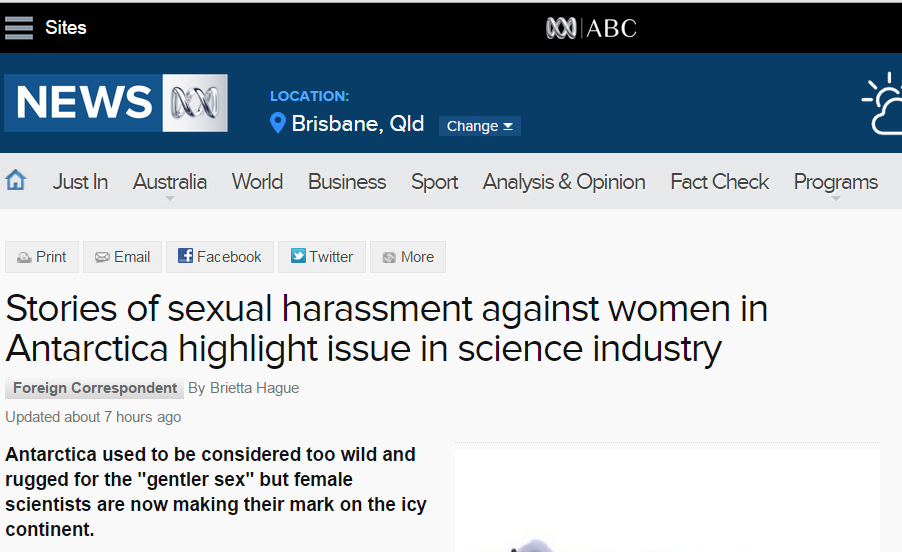 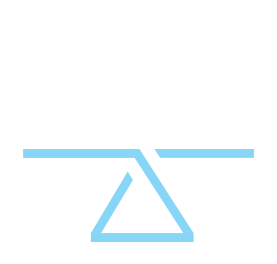 Harmful Workplace Experiences and Gender
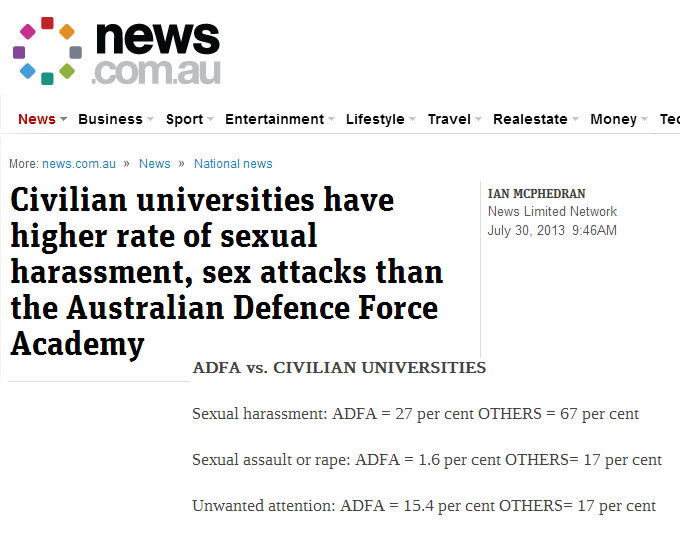 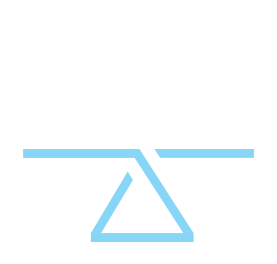 Harmful Workplace Experiences and Gender
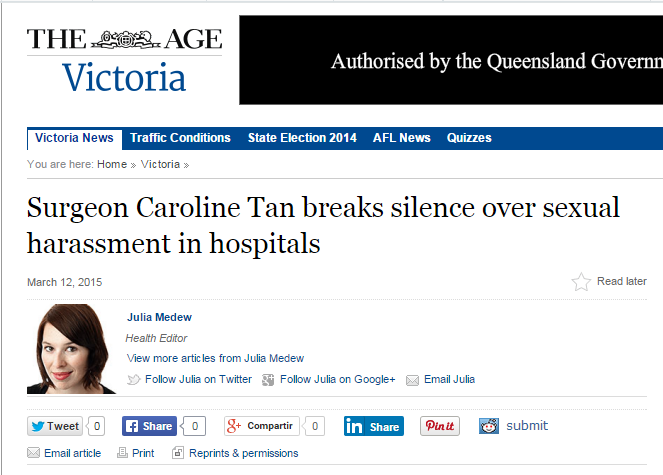 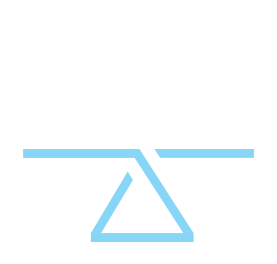 Harmful Workplace Experiences and Gender
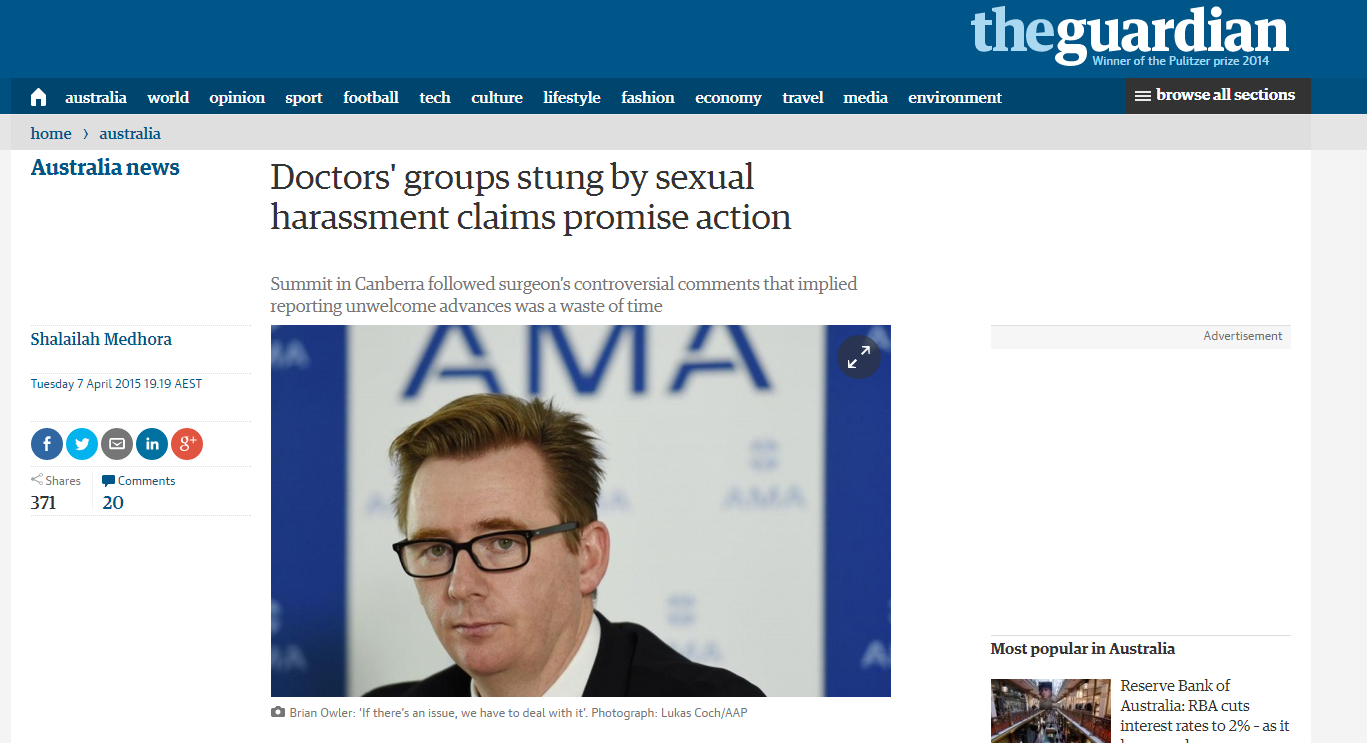 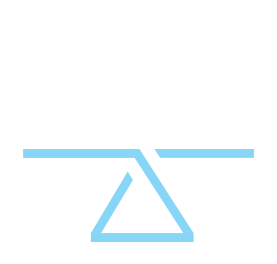 Harmful Workplace Experiences and Gender
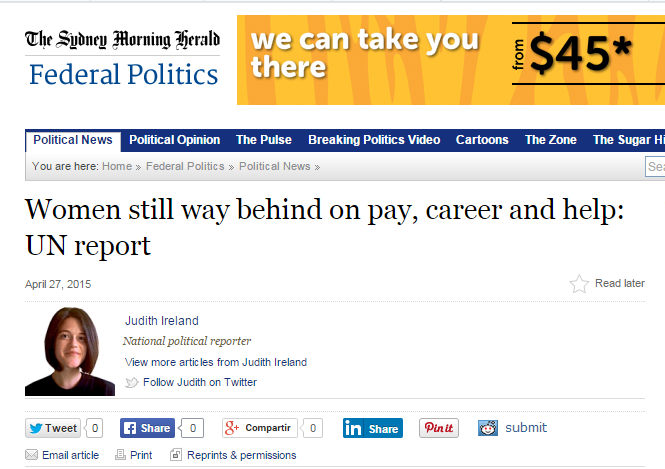 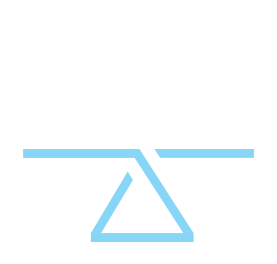 Harmful Workplace Experiences and Gender
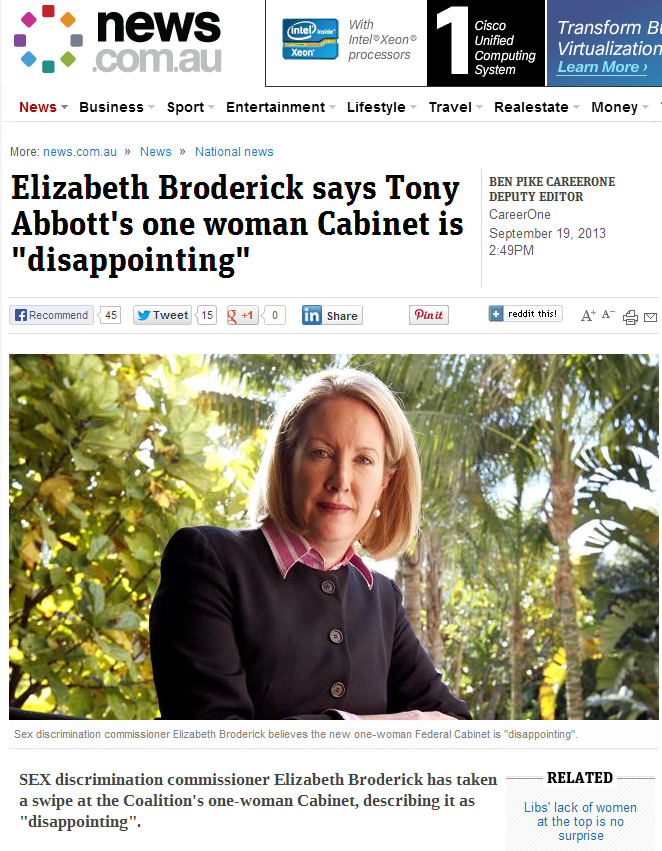 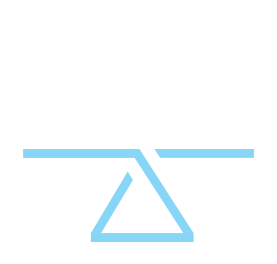 Harmful Workplace Experiences and Gender
At work, women are more likely to experience:
Negative Attitudes towards their Gender
Gender-based Discrimination
General Workplace Harassment (Bullying)
Sexual Harassment
Sexual Assault
Other general stressors such as Inter-role conflict.
(Cortina, Magley, Williams, & Langhout, 2001; Eagly, & Karau, 2002; Elliot, Mok, & Briere, 2004; Schmitt, Branscombe, Kobrynowica, & Owen, 2002; Rospenda, Richman, & Shannon, 2009)
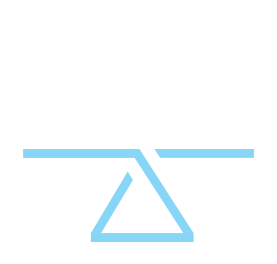 Harmful Workplace Experiences: Definition
Interpersonal abuse against employees 
Happens in the workplace 
Might harm or injure them
Contribute to a hostile work environment.
Harmful Workplace Experiences might be…
Momentary or ongoing
Psychological, physical or both
Generalised or based on attributes (gender, race)
Individual experiences or Organisational actions.
                                                                         (Bowling & Beehr, 2006; Rospenda et al., 2009)
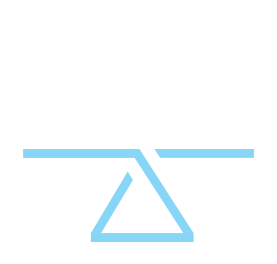 Harmful Workplace Experiences: An Example
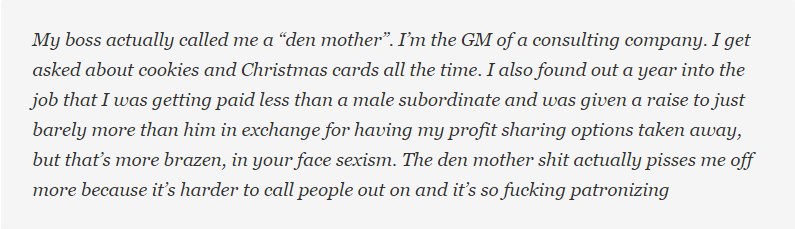 Taken from comments section of “Cleaning Nail Clippings, Cutting the Cake: Your 'Soft Sexism' Stories”
http://jezebel.com/cleaning-nail-clippings-cutting-the-cake-your-soft-se-1696010639
How would you feel and what would you do if you were in her situation?
What kind of beliefs and attitudes underpin the actions of her boss and colleagues?
What are the short and long term consequences of being in her situation?
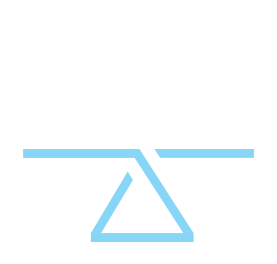 Harmful Workplace Experiences: Classification
Sexual Harassment
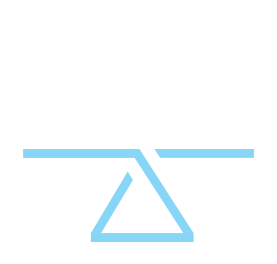 Harmful Workplace Experiences: Expected Impact
Moderators:
Male Dominated Context
≠?
Low Intensity / High Frequency
Gender harassment 
Org Tolerance for SH.
Sexist discrimination
Sexist organizational climate
Proximal Outcomes
Organisational commitment
Job satisfaction
Work satisfaction
Co-worker satisfaction
Supervision satisfaction
High Intensity / Low Frequency
Sexual coercion
Unwanted sexual attention
Distal Outcomes
General health
Mental health
General Stressors
Work harassment
Job stress
Family stress
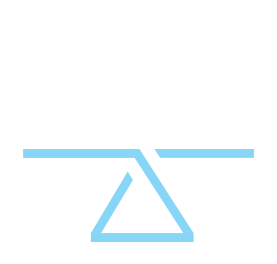 (Hershcovis & Barling, 2010; VicHealth, 2012)
Meta-analytic Method
Data collection strategy
Empirical papers published from 1985 to 2013
Peer-reviewed journals
Samples of Working Women
Evaluating relevant constructs
Data that could be transformed into Effect Size r
Final data set
106 Journal articles
109 Ind. Samples
40 MDWE  / 69 General
Data analysis
Random effects MA
Reliability correction
Moderation analysis
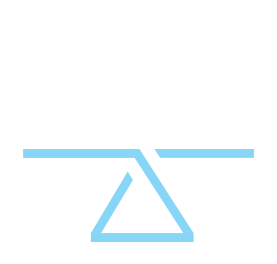 Harmful Workplace Experiences and Health
r
r
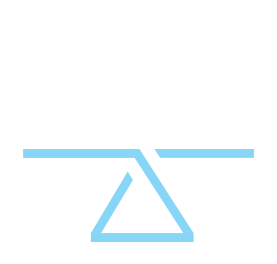 Harmful Workplace Experiences and General Work Attitudes
r
r
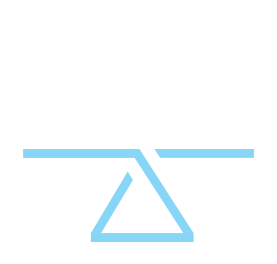 Harmful Workplace Experiences and Specific Work Attitudes
r
r
r
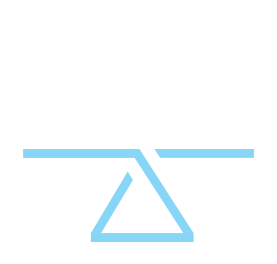 Harmful Workplace Experiences and Specific Work Attitudes
r
r
r
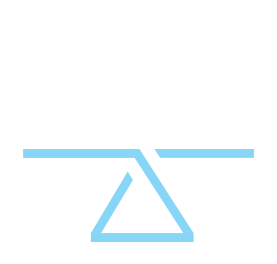 Moderation Analysis: Work context Impact on the Sexual Harassment - Mental Health Association
r
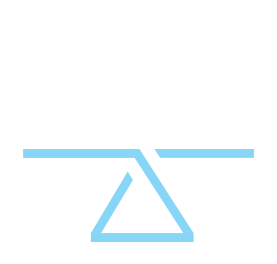 Harmful Workplace Experiences: Impact
The distinction between high and low severity of the HWE is not supported by their association with health and work attitudes.
Sexist Org Climate and Sexist Discrimination have stronger links with General Work Attitudes than other HWE.
Sexual harassment has a stronger impact in MDE.
HWE are as harmful as other work and family stressors in their impact on work attitudes and health.
Associations of the HWE with work attitudes were the strongest for Satisfaction with Supervision.
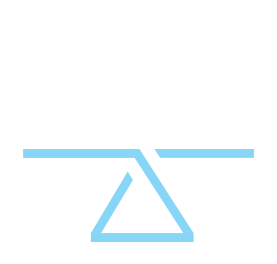 Harmful Workplace Experiences: What to do in research?
Longitudinal research
Better reporting of relevant variables that could moderate these effects (e.g., managerial status of sample).
Studies of 
Power differential between target and perpetrators
Other dimensions of gender harassment (e.g., challenging women’s capacity to manage work-family issues)
Relationship between work-family conflict constructs and HWB constructs.
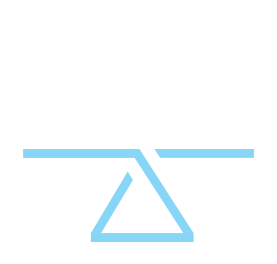 Harmful Workplace Experiences: What to do in practice?
Evaluation of “low level” sexism, harassment & discrimination.
Analysis and change of current policy & practices to manage harassment & discrimination.
Promotion of civil work environments.
Supervisors of each unit/team/department as drivers of strategies.
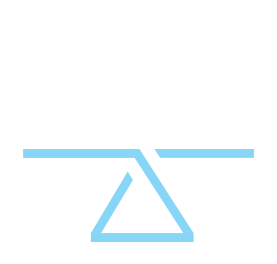 Harmful Workplace Experiences
Thank you…		       
				

					For more information: 					www.cel.edu.au
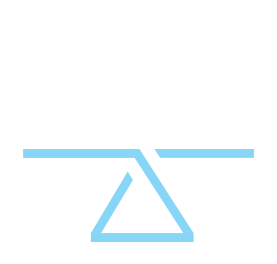